Zasady składania ofert w Programie Senior+  Moduł I











Kielce, 24 stycznia 2025 r.
[Speaker Notes: 1]
Celem Programu Senior+ jest wsparcie finansowe j.s.t. w realizacji zadań własnych określonych w ustawie o pomocy społecznej, polegających na tworzeniu dziennych ośrodków wsparcia.

W ramach Modułu I mogą zostać utworzone Dzienne Domy Senior+ oraz Kluby Senior+.
W ramach modułu I w edycji 2025, jednostka samorządu terytorialnego może złożyć (jeden raz w roku) 2 oferty dot. utworzenia placówek Senior+. 
Oferent w trakcie roku w M. I. może złożyć maks.:
2 oferty dot. utworzenia Dziennych Domów Senior+
    lub
2 oferty dot. utworzenia Klubów Senior+
    lub
1 ofertę dot. utworzenia Dziennego Domu Senior+ oraz 1 ofertę dot. utworzenia Klubu Senior+
[Speaker Notes: KS

3]
Zasady finansowania
Montaż finansowy Programu:

dotacja z Programu – maksymalnie 80%, 
 środki własne j.s.t. w Programie – minimum 20%
                                                          
Nie jest możliwe zabezpieczenie środków finansowych na wkład własny ze strony innego podmiotu (np. NGO) oraz wkład rzeczowy.
[Speaker Notes: KS

5]
Zasady finansowania
WYMAGANIA DOTYCZĄCE INFRASTRUKTURY TECHNICZNEJ
Tworzenie placówki Senior+
Tworzenie placówki polega na przebudowie lub remoncie, w rozumieniu przepisów ustawy dnia 7 lipca 1994 r. Prawo budowlane (Dz. U. z 2024 r. poz. 725 ze zm.), już istniejących obiektów albo ich części, i realizacji usług w zakresie dostosowanym do potrzeb seniorów.

I. Przebudowa -> program inwestycyjny (Rozporządzenie RM z 2 grudnia 2010 r. w sprawie szczegółowego sposobu i trybu finansowania inwestycji z budżetu państwa)

II. Remont -> brak programu inwestycyjnego (warunek: placówka dostosowana do potrzeb osób z niepełnosprawnościami)

W obu przypadkach właścicielem nieruchomości musi być j.s.t.
Budynki należy dostosować do potrzeb osób 
   z niepełnosprawnościami – dojście do placówki Senior+ musi być pozbawione barier funkcjonalnych. W przypadku występowania barier (schody) należy wykonać podjazd/pochylnię lub zamontować dźwig.
 Pozbawione barier funkcjonalnych mają być wszystkie pomieszczenia i ciągi komunikacyjne placówki – niezależnie od faktu, czy wśród przyszłych beneficjentów znajdą się osoby z dysfunkcją ruchu czy też nie.
[Speaker Notes: KS

8]
Pomieszczenia pobytu Seniorów tworzone w ramach Programu, mają mieć dostęp do światła dziennego i posiadać okna w liczbie i wielkości proporcjonalnej do powierzchni użytkowej placówki – stosownie do zapisów Rozporządzenia Ministra Infrastruktury z 2.12.2010 r. 
w sprawie warunków technicznych, jakim powinny odpowiadać budynki 
i ich usytuowanie.
Pomieszczenia  w placówce Senior+ muszą znajdować się w obrębie jednego budynku i być usytuowane w bezpośrednim sąsiedztwie. Niedopuszczalnym jest aby pomieszczenia placówki były rozproszone w obiekcie w obrębie kilku skrzydeł lub na różnych kondygnacjach;

Pomieszczenia w placówce Senior+ nie mogą być współdzielone – wszystkie pomieszczenia placówki mają być dostępne dla seniorów w godzinach pracy placówki. Nie dopuszcza się uwzględniania w podstawowym standardzie oferty pomieszczeń, które w tym samym czasie wykorzystywane są na cele świetlic, szkół i in. klubów.
[Speaker Notes: KS

10]
Planowane do zakupu wyposażenie musi być nowe – aby jak najdłużej służyło beneficjentom, gdyż w module II nie dopuszcza się zakupu wyposażenia obiektu (mebli, agd itd.);

Powierzchnia użytkowa przypadająca 
     na jednego beneficjenta placówki to 5m2;

W budynku, w którym znajdują się inne podmioty poza ośrodkiem wsparcia „Senior+” nie można remontować dachu - jest to wydatek niekwalifikowany. Podobnie niekwalifikowalne są prace związane z rozbudową, dobudową, nadbudową.
[Speaker Notes: KS

11]
Minimalny standard pomieszczeń Dziennego Domu Senior+:
1 pomieszczenie ogólnodostępne wyposażone w stoły i krzesła (lub kanapy fotele) pełniące funkcji sali spotkań, jadalni;

pomieszczenie albo pomieszczenia kuchenne lub aneks kuchenny (w ofercie należy skonkretyzować: kuchnia czy aneks), wyposażone w sprzęty, urządzenia i naczynia do przygotowania i spożycia posiłku;

1 pomieszczenie do utrzymania lub zwiększenia aktywności ruchowej lub kinezyterapii wyposażone w podstawowy sprzęt, odpowiedni do potrzeb i sprawności seniorów;

pomieszczenie pełniące funkcję szatni dla seniorów z indywidualnymi szafkami;

łazienka wyposażona w 2 toalety (dla kobiet i mężczyzn), umywalkę i prysznic z krzesełkiem, uchwytem pod prysznicem;
Podwyższony standard Dziennego Domu Senior+ 
(fakultatywny – dodatkowo punktowany na etapie oceny wojewódzkiej):

1 pomieszczenie klubowe z biblioteczką i prasą, wyposażone w sprzęt RTV, komputer z dostępem do Internetu, kanapy i fotele,

pomieszczenie do odpoczynku z miejscami do leżenia,

1 pomieszczenie do terapii indywidualnej lub poradnictwa rozumianego jako szeroko pojęta praca socjalna,

wydzielone miejsce na pralkę i odpowiednio wyposażone miejsce do prasowania.,

pokój zabiegowo-pielęgniarski.
Minimalny standard dla Klubu Senior+:

pomieszczenie ogólnodostępne wyposażone w stoły i krzesła (lub kanapy i fotele) pełniące funkcję sali spotkań,

pomieszczenie albo pomieszczenia kuchenne lub aneks kuchenny, wyposażone w sprzęty, urządzenia i naczynia do przygotowania i spożycia posiłku,

łazienka wyposażona w 2 toalety (dla kobiet i mężczyzn) i umywalkę,

wydzielone miejsce pełniące funkcję szatni dla seniorów.
Podwyższony standard Klubu Senior+ 

(fakultatywny – dodatkowo punktowany na etapie oceny wojewódzkiej):

pomieszczenie do zajęć rehabilitacyjno-ruchowych wyposażone w drabinki, materace oraz inne niezbędne wyposażenie stosownie do wieku uczestników

pomieszczenie klubowe wyposażone w sprzęt RTV, komputer 
      z dostępem do Internetu, kanapy i fotele

łazienkę wyposażoną w prysznic z krzesełkiem oraz uchwyty pod prysznicem.
Kompletowanie dokumentacji ofertowej
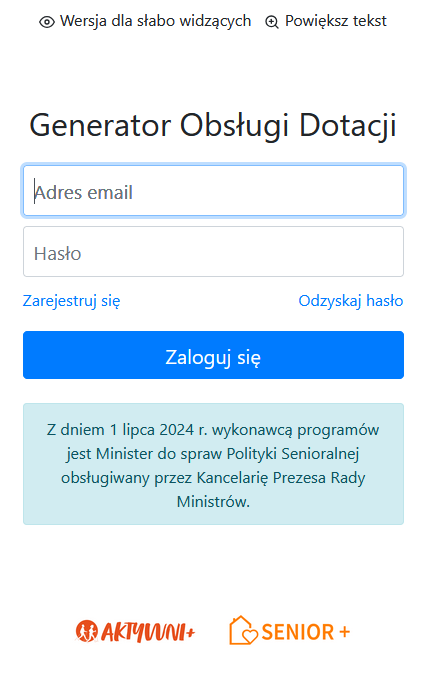 Krok 1: Ofertę należy wypełnić w Generatorze Obsługi Dotacji (GOD), załączyć do niej wymagane załączniki i przesłać za pośrednictwem GOD. Generator dostępny jest na stronie:  www.generator.senior.gov.pl
Po uzupełnieniu oferty, dodaniu wymaganych załączników, jej weryfikacji oraz wysłaniu przez oferenta (za pomocą przycisku „złóż ofertę”), system zapisuje ofertę w bazie danych, a użytkownik może zapisać ofertę w formacie PDF i ją wydrukować. 
Złożona w GOD oferta automatycznie otrzymuje unikalny numer, którym należy się posługiwać w kontaktach z urzędem wojewódzkim.

Proces składania oferty składa się z następujących kroków:

wypełnienia wszystkich pól oferty oraz dodania wymaganych załączników;
złożenia oferty w Generatorze Obsługi Dotacji – za pomocą przycisku „złóż ofertę”;
zapisania złożonej oferty w formacie PDF wraz z załącznikami;
Wydrukowania oferty wraz z załącznikami
Złożenia pieczęci i podpisów na dokumentacji (oferta +załączniki) przez osoby uprawnione;
Zeskanowania podpisanej dokumentacji
[Speaker Notes: KO

18]
7. podpisania oferty kwalifikowalnym podpisem elektronicznym przez osoby upoważnione do reprezentowania jednostki samorządu terytorialnego i – kontrasygnowania przez skarbnika, wraz z wymaganymi załącznikami;

UWAGA: w przypadku braku możliwości złożenia na dokumentach dwóch podpisów elektronicznych dopuszcza się załączenie zeskanowanej dokumentacji opatrzonej podpisami tradycyjnymi osób uprawnionych do złożenia oferty i przesłanie jej za pośrednictwem ePUAP z podpisem elektronicznym Wójta/Burmistrza/Prezydenta/Starosty/ Marszałka Woj. 

5. złożenia oferty w wersji elektronicznej do ŚUW za pośrednictwem platformy ePUAP w terminie do 24 stycznia 2025 roku do godz. 24.00.
[Speaker Notes: KO

18]
Załączniki do oferty w Module I:
Oświadczenie o kwalifikowalności VAT (dostępne na stronie  ŚUW -> Polityka Społeczna -> Program Senior+ edycja 2025 (dostępne w zakłace Senior+)
01
Tabela w układzie paragrafowym – dodatowy załącznik wymagany przez Wojewodę Świętokrzyskiego (dostępna na stronie  ŚUW -> Polityka Społeczna -> Program Senior+ edycja 2025
02
[Speaker Notes: KO

19]
03
Program inwestycyjny
Jeśli oferent realizuje przebudowę do oferty należy dołączyć program inwestycyjny.

Wzorzec Programu inwestycyjnego zawierający instrukcję jego wypełnienia oraz formularz PB-5 dostępny na stronie ŚUW -> Polityka Społeczna -> Program Senior+ edycja 2025
01
02
[Speaker Notes: KO

20]
Druk PB-5 – oświadczenie o prawie do dysponowania nieruchomością na cele budowlane
04
Obowiązkowy załącznik do oferty w sytuacji, gdy:
Oferent realizuje przebudowę – wówczas PB-5 jest załącznikiem do programu inwestycji;
Oferent realizuje remont – wówczas PB-5 stanowi potwierdzenie, że oferent jest uprawniony do realizacji prac remontowych, z uwagi na prawo do dysponowania nieruchomością;
W przypadku gdy oferent jest właścicielem nieruchomości ale planuje jedynie zakup wyposażenia do placówki, do oferty również należy załączyć PB-5.
Formularz PB-5 dostępny na stronie ŚUW -> Polityka Społeczna -> Program Senior+ edycja 2025
01
02
[Speaker Notes: KO

20]
Rzut budynku z oznaczeniem pomieszczeń przeznaczonych na placówkę Senior+ (nazwy pomieszczeń) i ich metrażu
– dotyczy wszystkich ofert  składanych w ramach modułu I
05
01
UWAGA: budynek i pomieszczenia na rzucie dedykowane placówce mają być oznaczone w sposób umozliwiający ich identyfikację wraz ze wskazaniem ich metrażu oraz określeniem kondygnacji, na której znajdują się pomieszczenia planowane do zagospodarowania w ramach PW S+.
Rzut pomieszczeń może zostać wykonany odręcznie z zachowaniem ww. wymogów.
[Speaker Notes: KO

21]
08
07
Pełnomocnictwo do złożenia oferty w imieniu oferenta, 
w przypadku podpisywania oferty przez inne osoby - wskazane przez organy właściwe do jej złożenia (upoważnione przez organ wykonawczy j.s.t. oraz Skarbnika Gminy/Powiatu). Wymagane również gdy ofertę składają Zastępcy osób uprawnionych do złożenia oferty;
01
06
Umowę o partnerstwie - w przypadku składania oferty w partnerstwie  z podmiotami wymienionymi w art. 3 ust. 2 i 3 ustawy o dz.p.p. i o wolontariacie;
06
Umowę najmu/dzierżawy budynku – w sytuacji, gdy oferent w ramach Programu Senior+ nie jest właścicielem obiektu i planuje jedynie wyposażenie placówki pod warunkiem, że pomieszczenia i obiekt spełniają standardy lokalowe wynikające z PW Senior+ na lata 2021-2025
[Speaker Notes: KO

22]
Uwaga!
Przed przystąpieniem do wypełnienia oferty w GOD należy wnikliwie zapoznać się z:

Ogłoszeniem o konkursie - Biuletyn Informacji Publicznej KPRM-> Ogłoszenia i komunikaty 

Programem Wieloletnim „Senior+” na lata 2021-2025 (M.P. 2021, poz. 10);
[Speaker Notes: KO
24]
Obowiązki j.s.t.  na etapie realizacji zadania
Realizacja obowiązków informacyjnych przez beneficjentów dotacji finansowanych z budżetu państwa

Jednostki samorządu terytorialnego są również zobowiązane do wypełniania obowiązków informacyjnych, które zostały określone w Rozporządzeniu Rady Ministrów z dnia 7 maja 2021 r. w sprawie określenia działań informacyjnych podejmowanych przez podmioty realizujące zadania finansowane lub dofinansowane z budżetu państwa lub z państwowych funduszy celowych (Dz. U. 2021, poz. 953 ze zm).
[Speaker Notes: GT

26]
Obowiązki informacyjne beneficjenta:


1. zamieszczenie tablicy informacyjnej w przypadku realizacji projektów w zakresie infrastruktury, prac budowlanych (na etapie rozpoczęcia prac budowlanych) lub zakupu środków trwałych (14 dni od dokonania zakupu środków trwałych);
2. zamieszczenie stosownej informacji o dofinansowaniu wszystkich projektów na swojej stronie internetowej (terminy analogiczne jak w punkcie 1).
 
Wzory tablic i wytyczne ich stosowania:  Kancelaria Prezesa Rady Ministrów - >
Co robimy ->Działania informacyjne 

Jest to koszt kwalifikowany i podlega uwzględnieniu w kosztorysie.
[Speaker Notes: GT

27]
Zleceniobiorca zobowiązuje się do umieszczania logo Programu na wszystkich materiałach, 
w szczególności promocyjnych, informacyjnych, szkoleniowych 
i edukacyjnych, dotyczących realizowanego zadania, proporcjonalnie do wielkości innych oznaczeń, w sposób  zapewniający jego dobrą widoczność.
Zgłoszenie placówki Senior+ do Powiatowego Inspektora Sanitarnego
W okresie bezpośrednio poprzedzającym uruchomienie placówki Senior+ 
(jeszcze w trakcie Modułu I), zapewniającej stałe wyżywienie beneficjentom, Zleceniobiorca jako podmiot odpowiedzialny za prowadzenie zakładu żywienia zbiorowego typu zamkniętego w rozumieniu przepisów prawa żywnościowego i bezpieczeństwo wprowadzanej do obrotu żywności, jest zobowiązany  zgodnie z art. 64 ust. 1 ustawy z dnia 25 sierpnia 2006 r. o bezpieczeństwie żywności i żywienia (Dz.U. z 2022 r. poz. 2132 ze zm.) do złożenia stosownego wniosku o zatwierdzenie zakładu i wpis do rejestru zakładów działających na rynku. Obowiązkowi podlegają zarówno Dzienne Domy Senior+ jak i Kluby Senior+

Kluby Senior+ - posiada pomieszczenie kuchenne i zapewnia możliwość przyrządzania posiłków przez beneficjentów;

Dzienne Domy Senior+ - są zobligowana do zapewnienia min. jednego posiłku, w tym gorącego (na miejscu/catering).
[Speaker Notes: GT

29]
1
2
W końcowym etapie realizacji Modułu I:
Przyjęcie wymaganych programem aktów prawa miejscowego:
uchwały o utworzeniu placówki (wymagana niezależnie od tego czy ma być to odrębna jednostka budżetowa czy funkcjonująca w strukturze innej JOPS);
uchwały o odpłatności beneficjentów (zwolnienie z opłat tylko w zakresie wynikającym z art. 97 ust. 1 u. o p. społ.)
określenie kryteriów uczestnictwa seniorów oraz zakresu działania ośrodka wsparcia
Rekrutacja i zatrudnienie kadry – (zgodnie z wymaganiami wynikającymi z Programu)
3
Rekrutacja i nadanie uprawnień do korzystania z placówek beneficjentom
[Speaker Notes: GT

30]
Trwałość Projektu

Na etapie końcowym realizacji Modułu I j.s.t jest zobowiązana podjąć działania formalno-prawne i organizacyjne w celu uruchomienia placówki Senior+. Niezależnie od tego, czy j.s.t. zamierza aplikować  o środki w ramach Modułu II Programu, jest ona zobligowana do uruchomienia placówki po zakończeniu Modułu I  i utrzymania trwałości realizacji zadania przez okres 3 lat, licząc od dnia następującego po dniu zakończenia realizacji zadania w ramach Modułu I (!).
Przydatne strony internetowe
W celu weryfikacji prawidłowości podejmowanych działań, rozwiania wątpliwości dotyczących realizacji Programu zalecamy monitorowanie stron internetowych poświęconych Programowi, takich jak:


strona internetowa ŚUW – zakładka Senior+ oraz aktualności: https://www.kielce.uw.gov.pl/pl/urzad/polityka-spoleczna/program-rzadowy-senior/edycja-2025/29072,Ogloszenie-o-otwartym-konkursie-ofert-Senior-edycja-2025.html

Strona kancelarii Prezesa Rady Ministrów: https://www.gov.pl/web/premier/ogloszenie-o-otwartym-konkursie-ofert-w-ramach-programu-wieloletniego-senior-na-lata-2021-2025-edycja-2025
[Speaker Notes: GT

32]
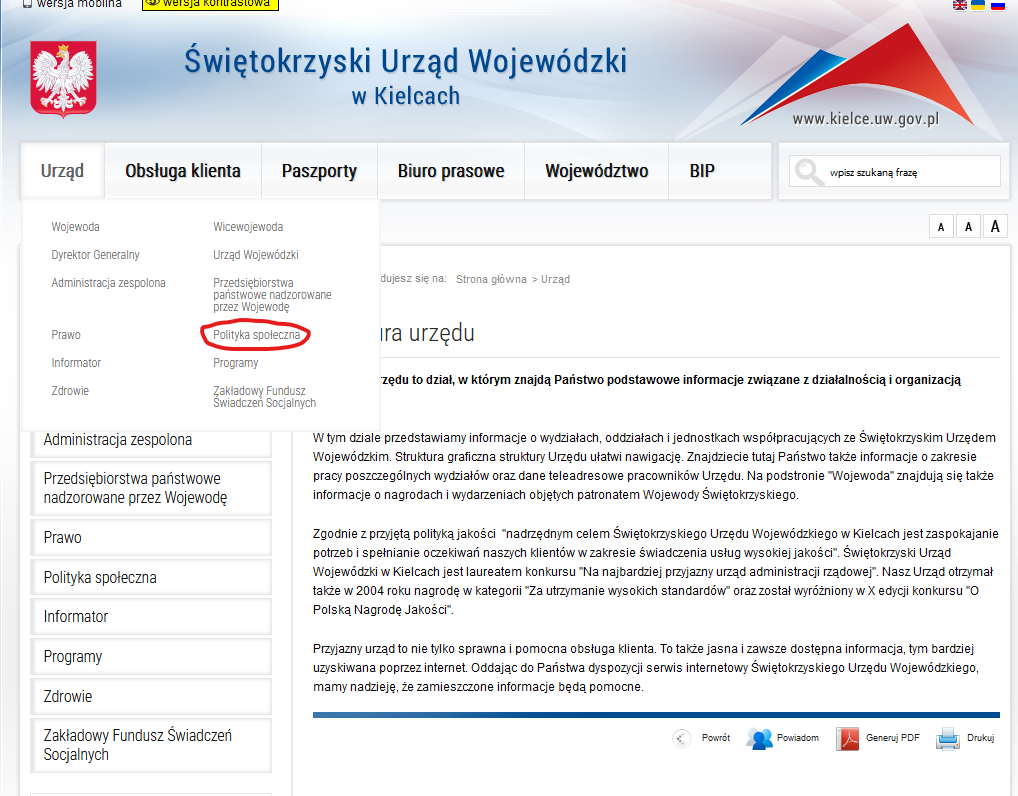 [Speaker Notes: GT

32]
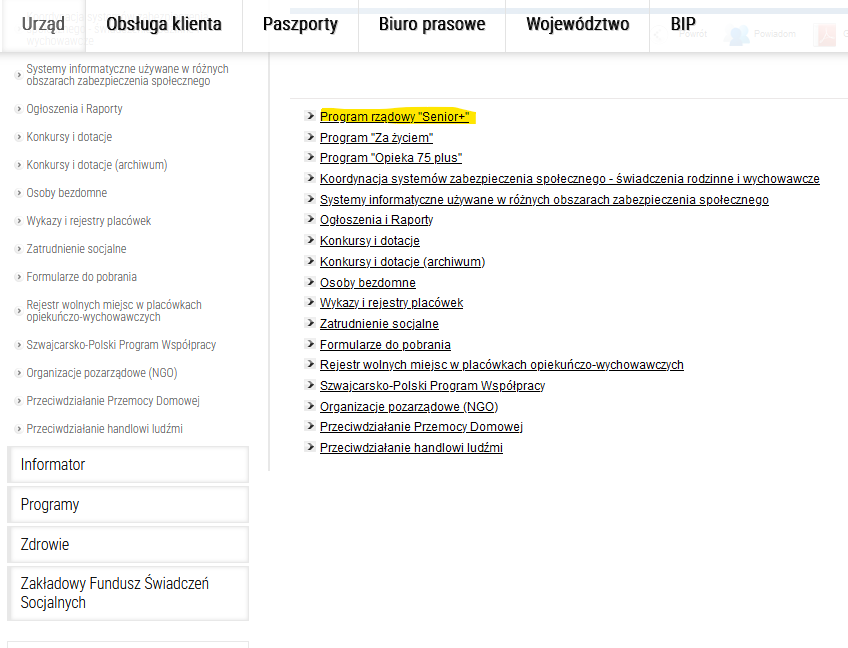 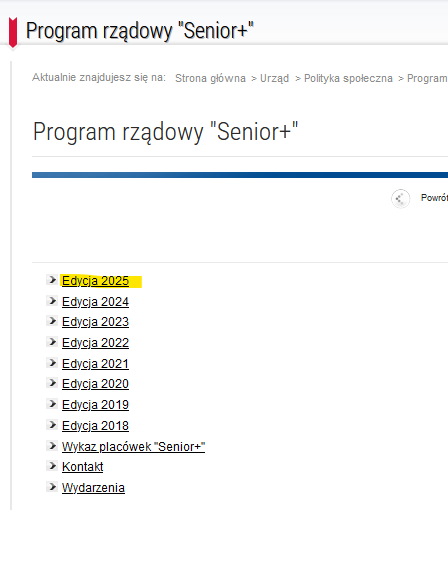 [Speaker Notes: GT

32]
Kontakt ws. Programu Senior+ - Świętokrzyski Urząd Wojewódzki
Pracownicy Oddziału ds. Informatyzacji i Spraw Społecznych Wydziału Polityki Społecznej 
i Zdrowia ŚUW – piętro VI, pok. 639, 607, bud A

Michał Siwierski – kierownik oddziału – tel. 41 342 19 51, wps59@kielce.uw.gov.pl
Kamila Sokołowska – inspektor wojewódzki – tel. 41 342 16 05, wps56@kielce.uw.gov.pl
Anna Korcipa – starszy inspektor wojewódzki  - 41 342 11-85, bzfe36@kielce.uw.gov.pl
Kamila Odzimkowska - inspektor wojewódzki - 41 342 19-49, wps62@kielce.uw.gov.pl
Dziękujemy za uwagę 
Wydział Polityki Społecznej i Zdrowia